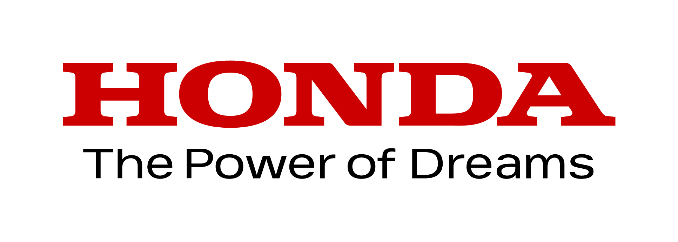 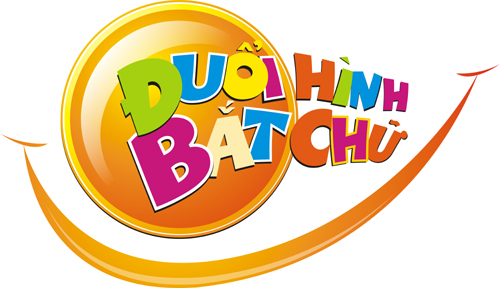 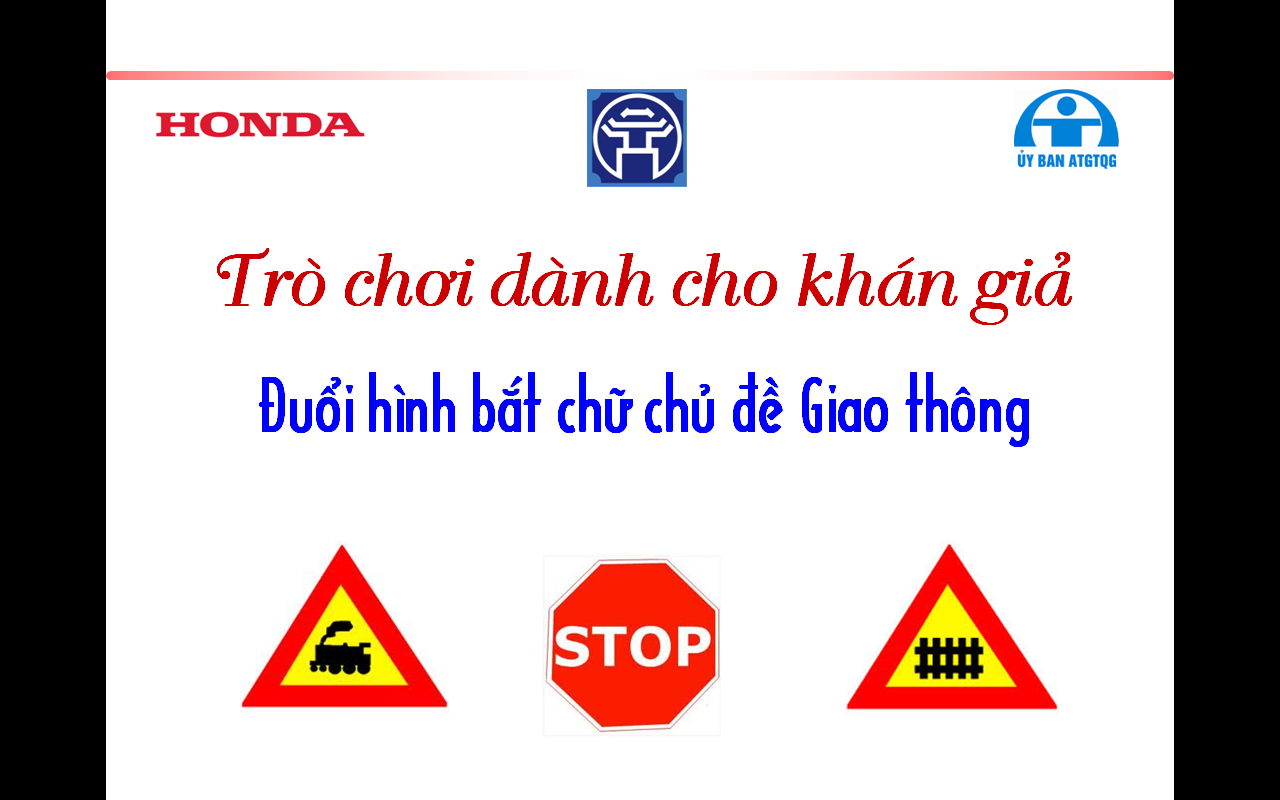 1. Đây là gì ?
HẾT GIỜ
1
2
3
4
5
6
7
8
9
10
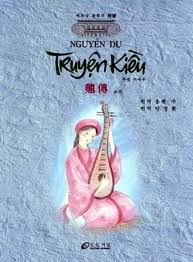 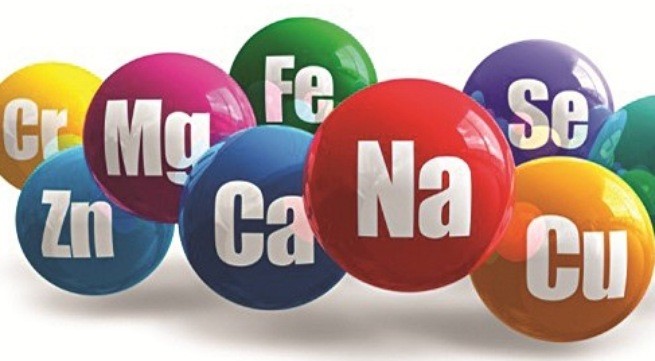 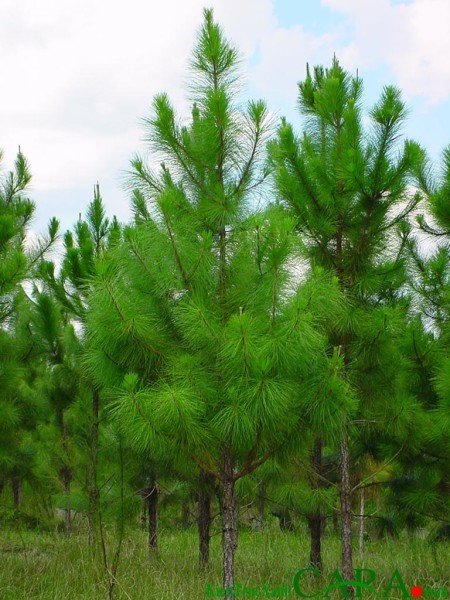 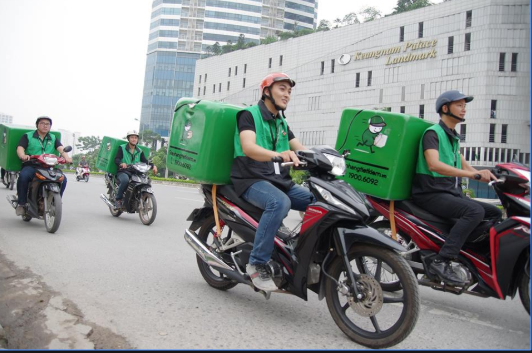 ĐÁP ÁN: VĂN HÓA GIAO THÔNG
2. Đây là gì?
HẾT GIỜ
1
2
3
4
5
6
7
8
9
10
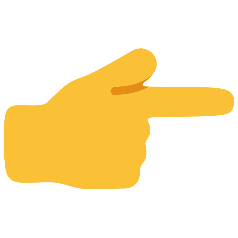 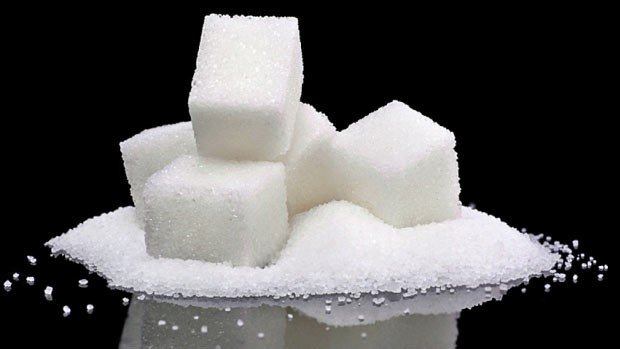 4 m
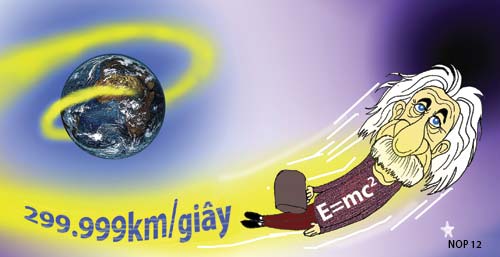 3 m
2 m
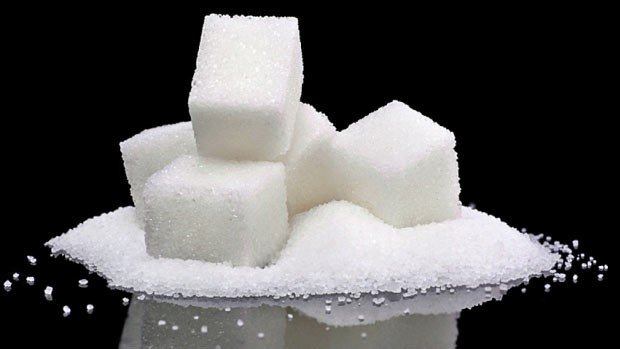 1 m
ĐÁP ÁN: ĐƯỜNG CAO TỐC
3. Đây là gì?
HẾT GIỜ
1
2
3
4
5
6
7
8
9
10
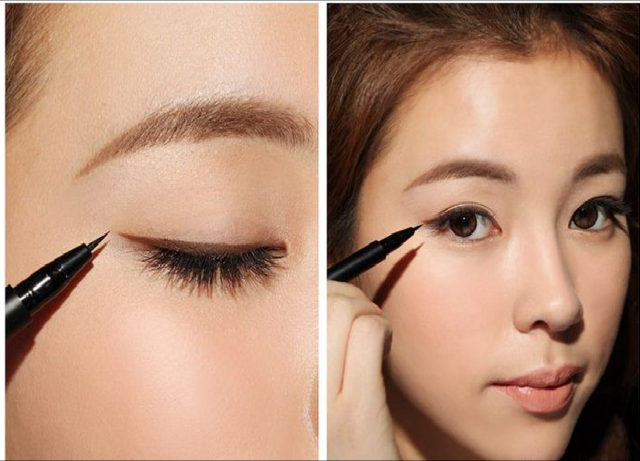 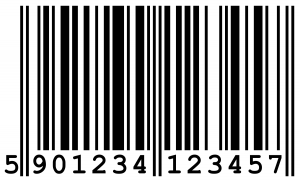 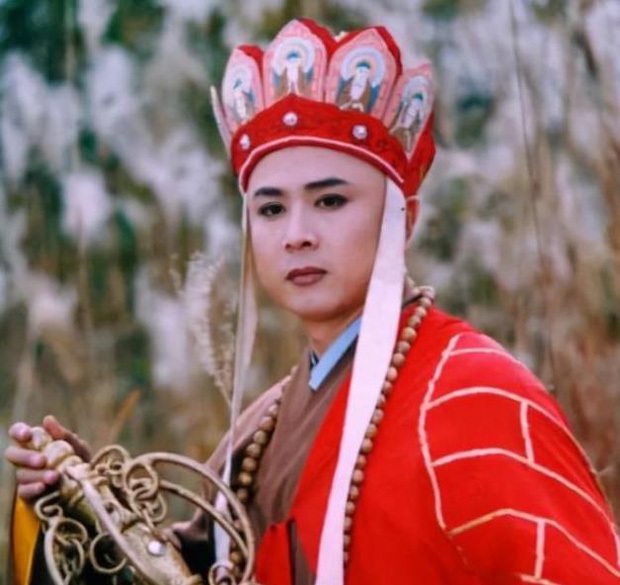 ĐÁP ÁN: VẠCH KẺ ĐƯỜNG
4. Đây là gì ?
HẾT GIỜ
1
2
3
4
5
6
7
8
9
10
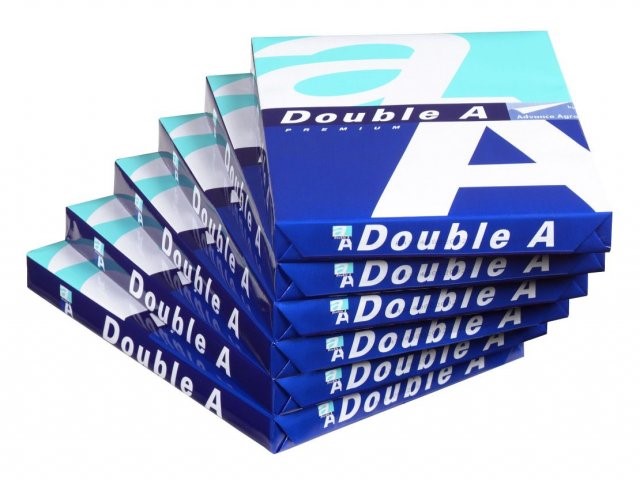 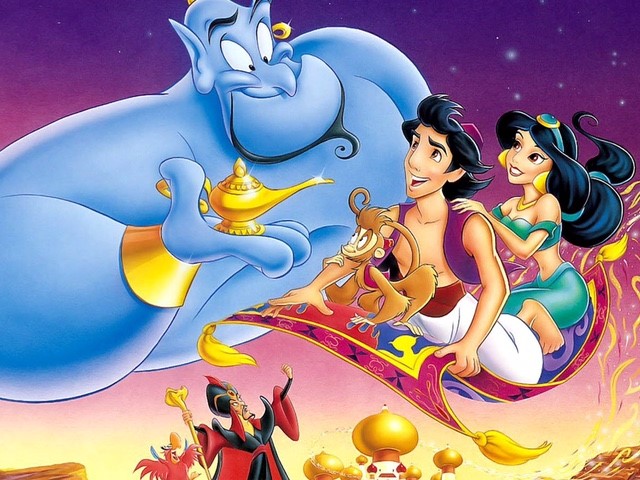 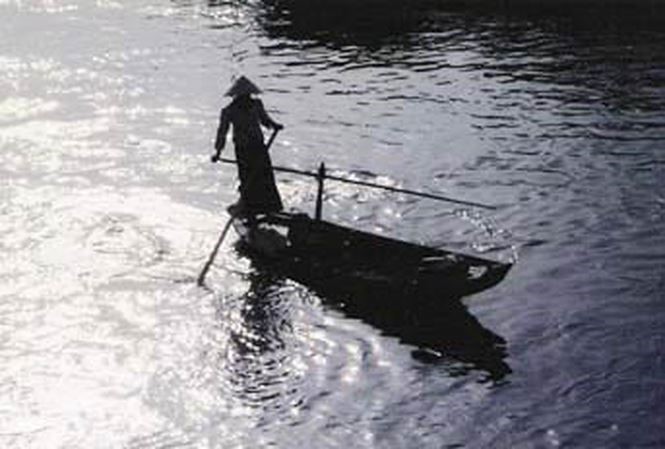 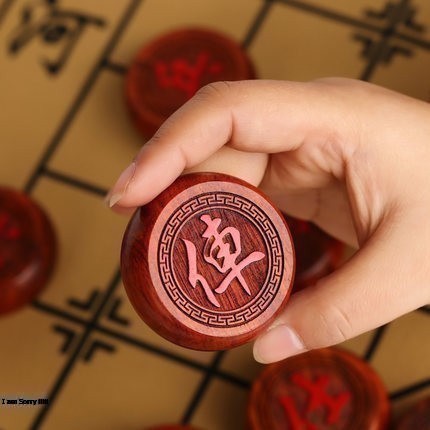 ĐÁP ÁN: GIẤY PHÉP LÁI XE
5. Đây là gì?
HẾT GIỜ
1
2
3
4
5
6
7
8
9
10
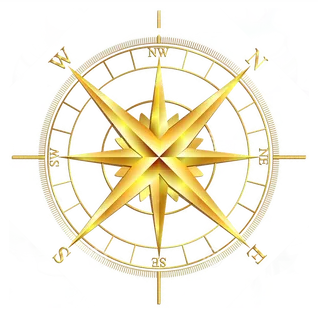 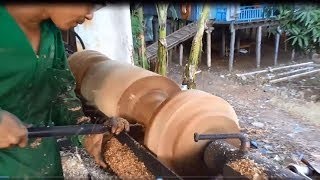 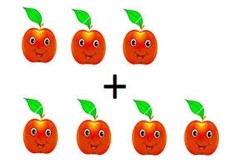 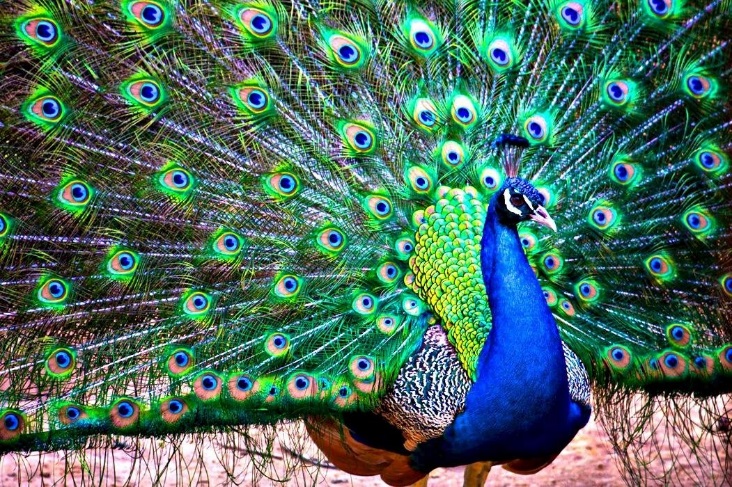 ĐÁP ÁN: PHƯƠNG TIỆN CÔNG CỘNG
6. Đây là gì ?
HẾT GIỜ
1
2
3
4
5
6
7
8
9
10
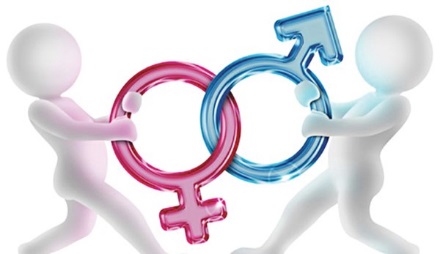 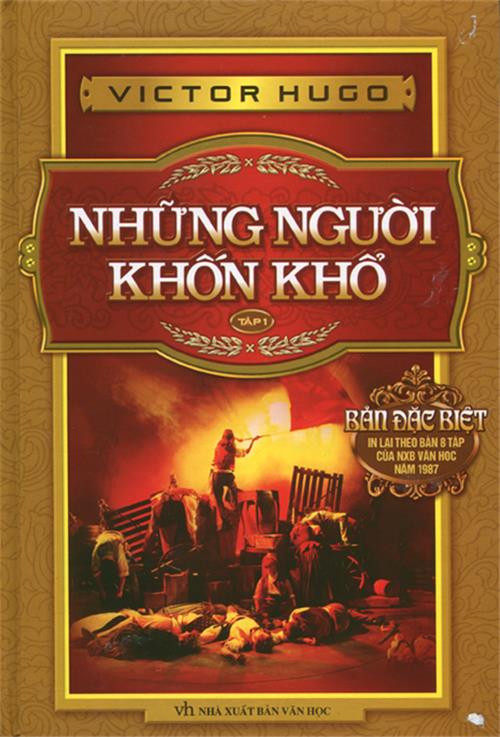 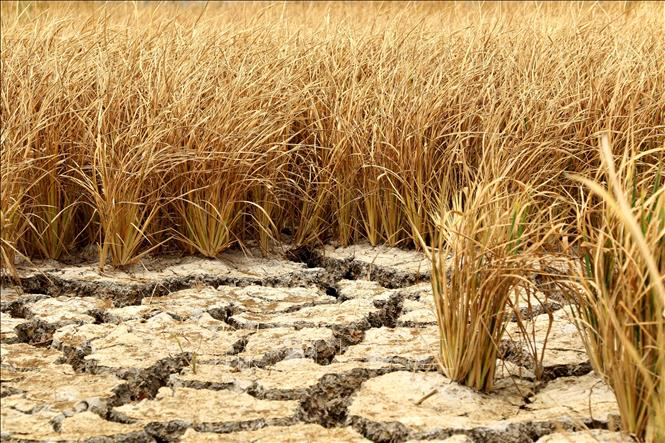 ĐÁP ÁN: KHỔ GIỚI HẠN
7. Đây là gì?
HẾT GIỜ
1
2
3
4
5
6
7
8
9
10
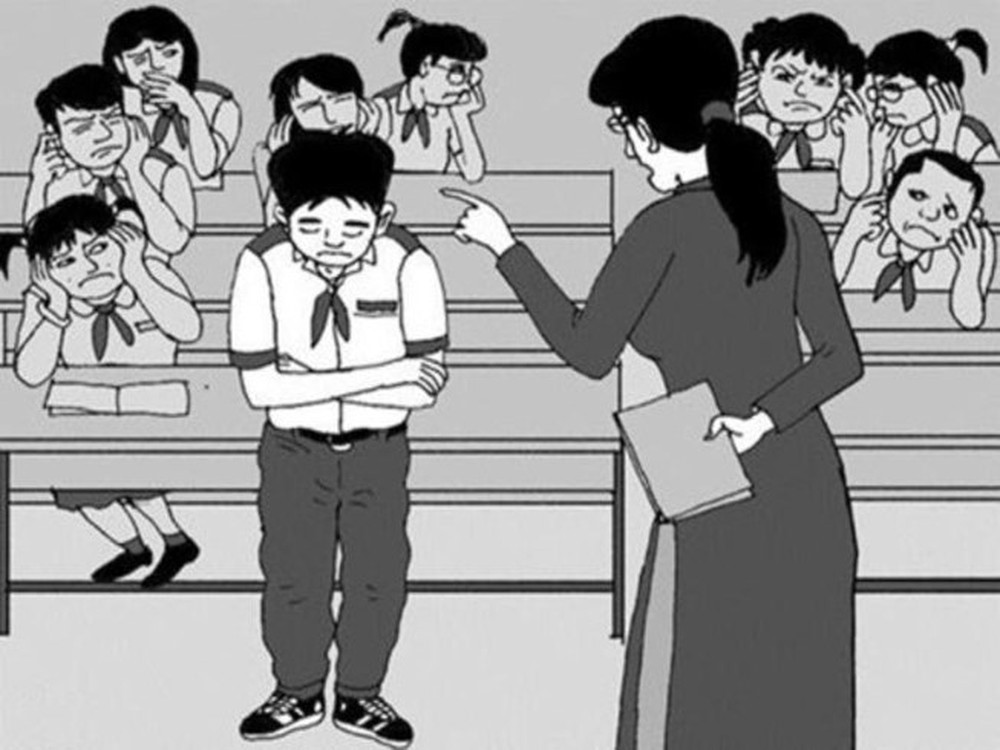 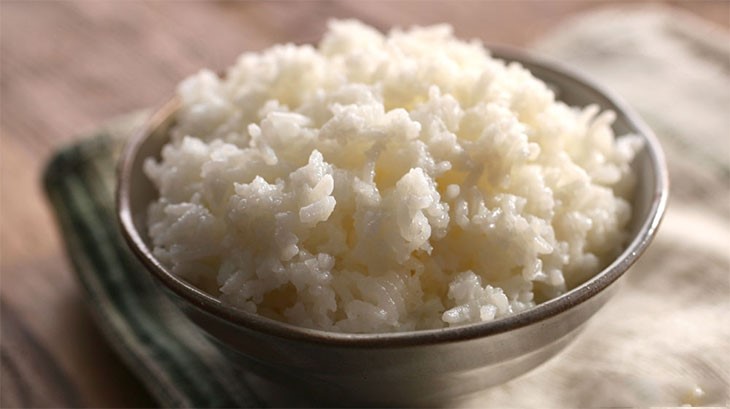 ĐÁP ÁN: PHẠT NGUỘI
8. Đây là gì?
HẾT GIỜ
1
2
3
4
5
6
7
8
9
10
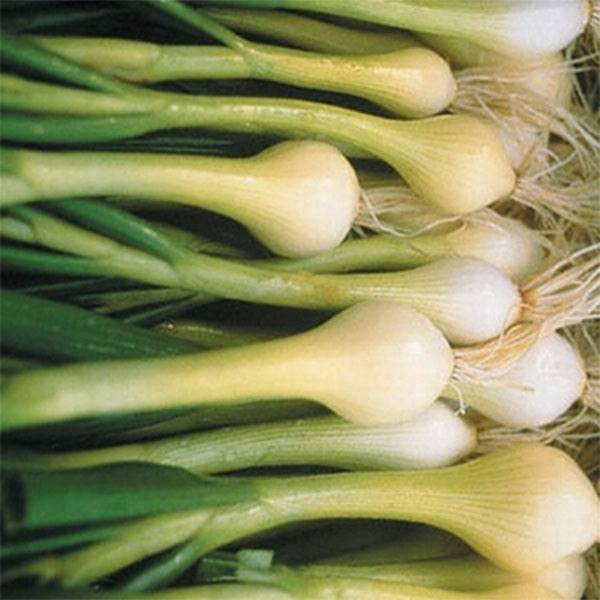 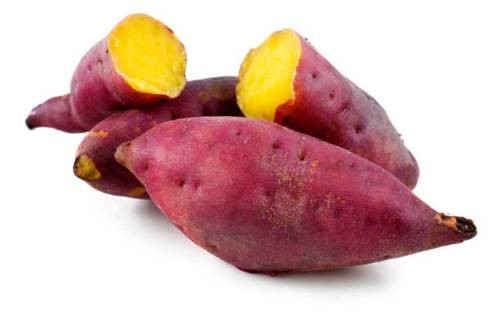 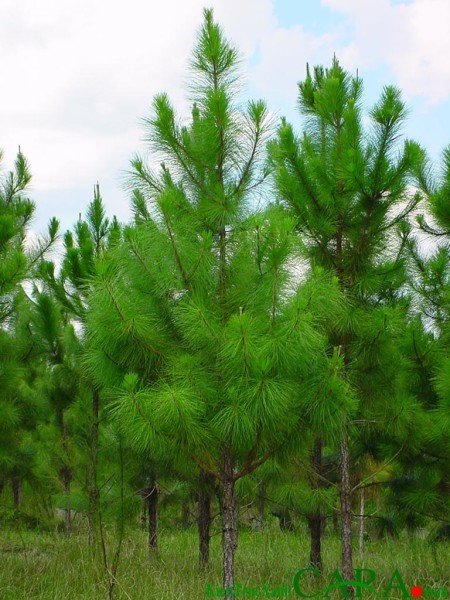 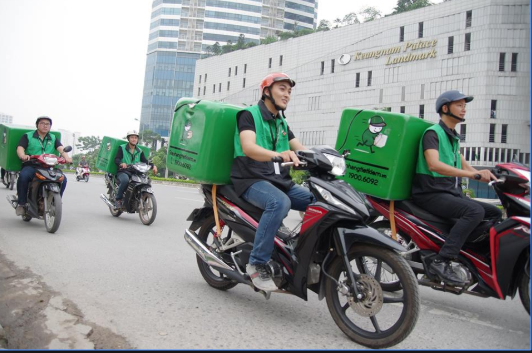 ĐÁP ÁN: HÀNH LANG GIAO THÔNG
9. Đây là gì ?
HẾT GIỜ
1
2
3
4
5
6
7
8
9
10
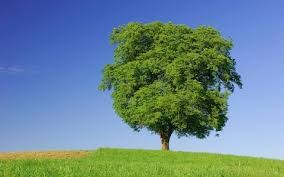 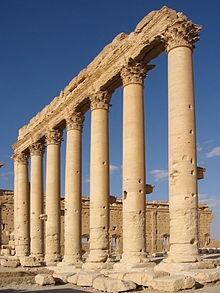 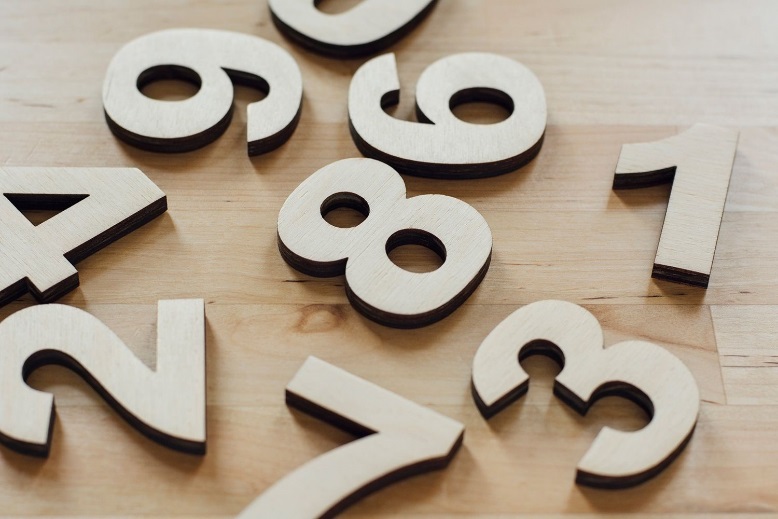 ĐÁP ÁN: CỘT CÂY SỐ
10. Đây là gì?
HẾT GIỜ
1
2
3
4
5
6
7
8
9
10
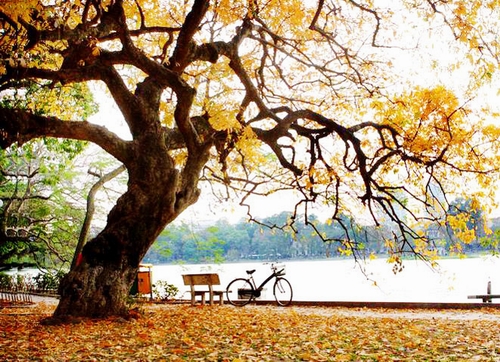 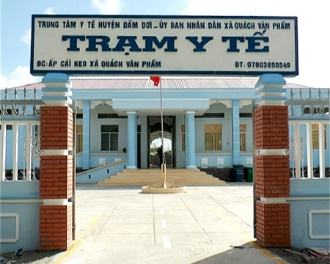 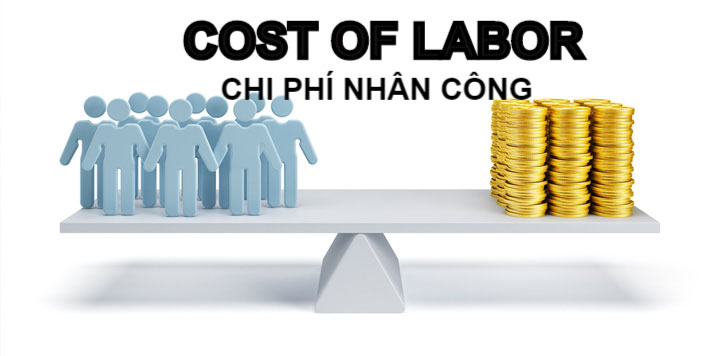 ĐÁP ÁN: TRẠM THU PHÍ
[Speaker Notes: Bạn nhỏ này đang làm gì đây ạ?
Cô gái đang làm gì đây ạ? Còn từ nào khác với từ nhảy qua không ạ?]
11. Đây là gì?
HẾT GIỜ
1
2
3
4
5
6
7
8
9
10
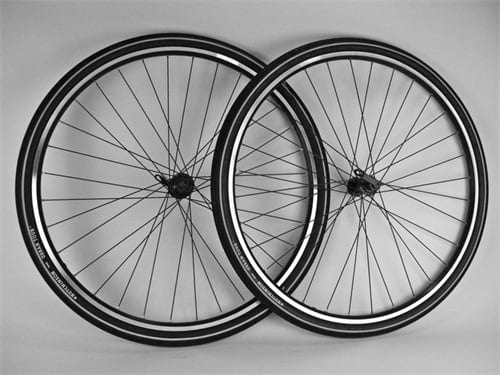 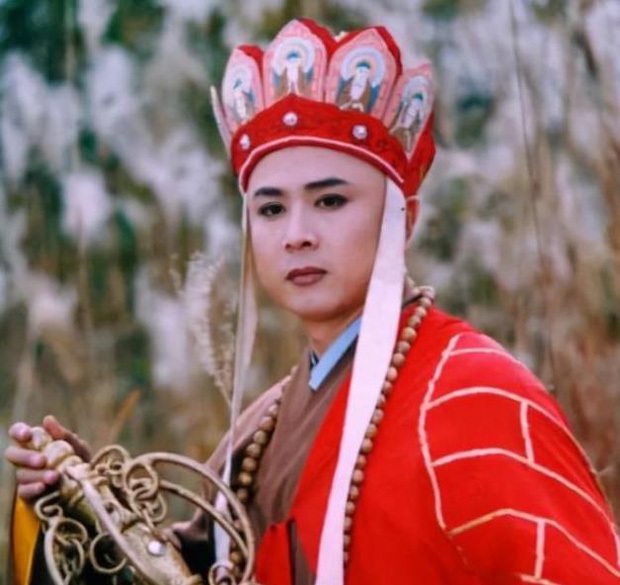 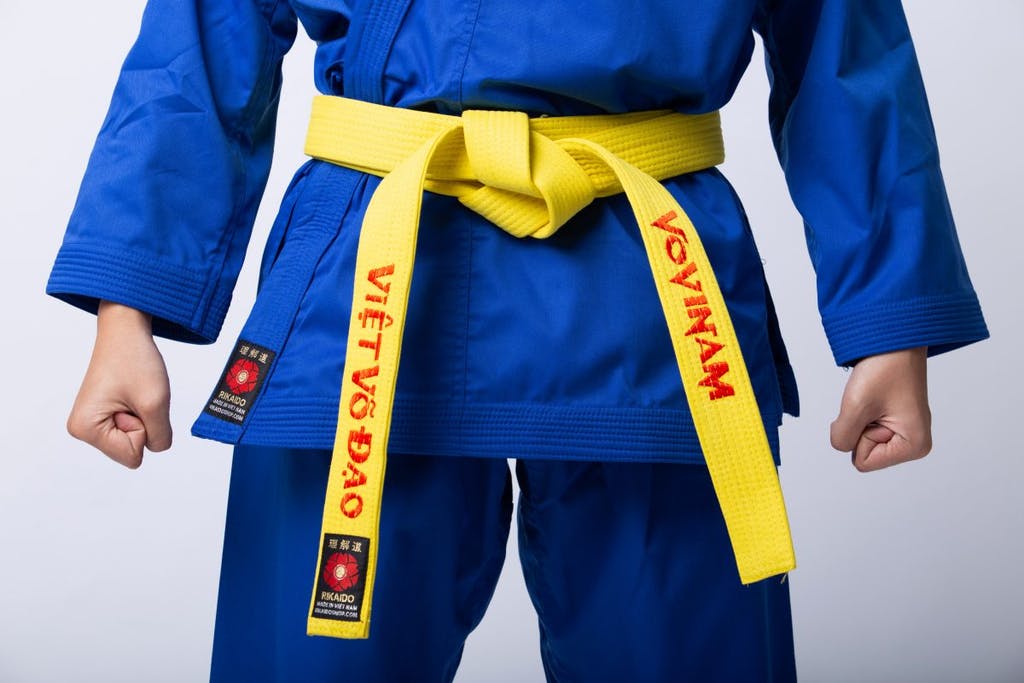 ĐÁP ÁN: ĐƯỜNG VÀNH ĐAI
[Speaker Notes: Bạn nhỏ này đang làm gì đây ạ?
Cô gái đang làm gì đây ạ? Còn từ nào khác với từ nhảy qua không ạ?]
12. Đây là gì?
HẾT GIỜ
1
2
3
4
5
6
7
8
9
10
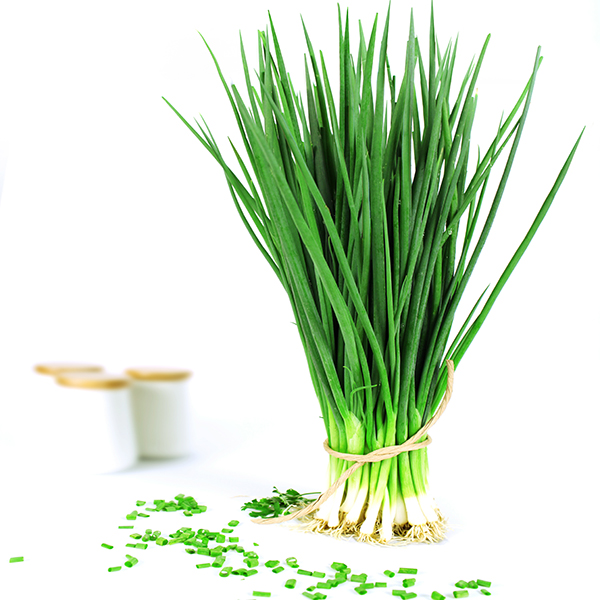 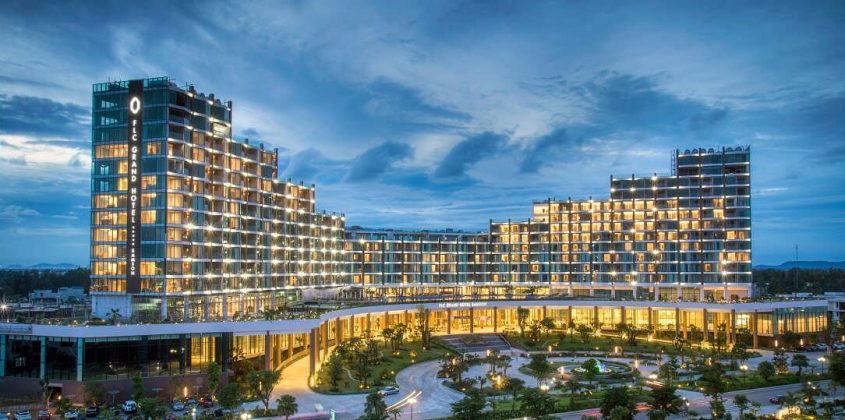 ĐÁP ÁN: HÀNH KHÁCH
[Speaker Notes: Bạn nhỏ này đang làm gì đây ạ?
Cô gái đang làm gì đây ạ? Còn từ nào khác với từ nhảy qua không ạ?]
13. Đây là gì?
HẾT GIỜ
1
2
3
4
5
6
7
8
9
10
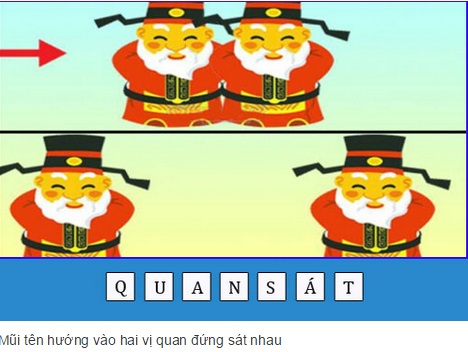 ĐÁP ÁN: 	QUAN SÁT
[Speaker Notes: Bạn nhỏ này đang làm gì đây ạ?
Cô gái đang làm gì đây ạ? Còn từ nào khác với từ nhảy qua không ạ?]
14. Đây là gì?
HẾT GIỜ
1
2
3
4
5
6
7
8
9
10
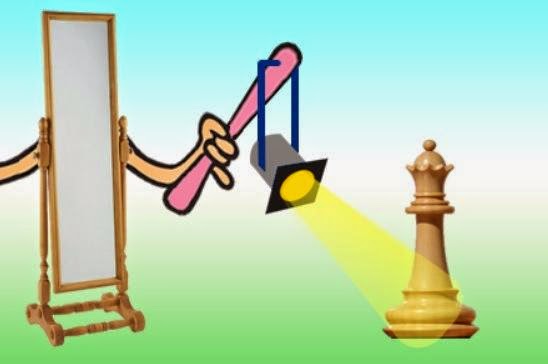 ĐÁP ÁN: GƯƠNG CHIẾU HẬU
[Speaker Notes: Bạn nhỏ này đang làm gì đây ạ?
Cô gái đang làm gì đây ạ? Còn từ nào khác với từ nhảy qua không ạ?]
15. Đây là gì?
HẾT GIỜ
1
2
3
4
5
6
7
8
9
10
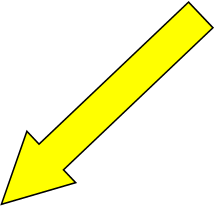 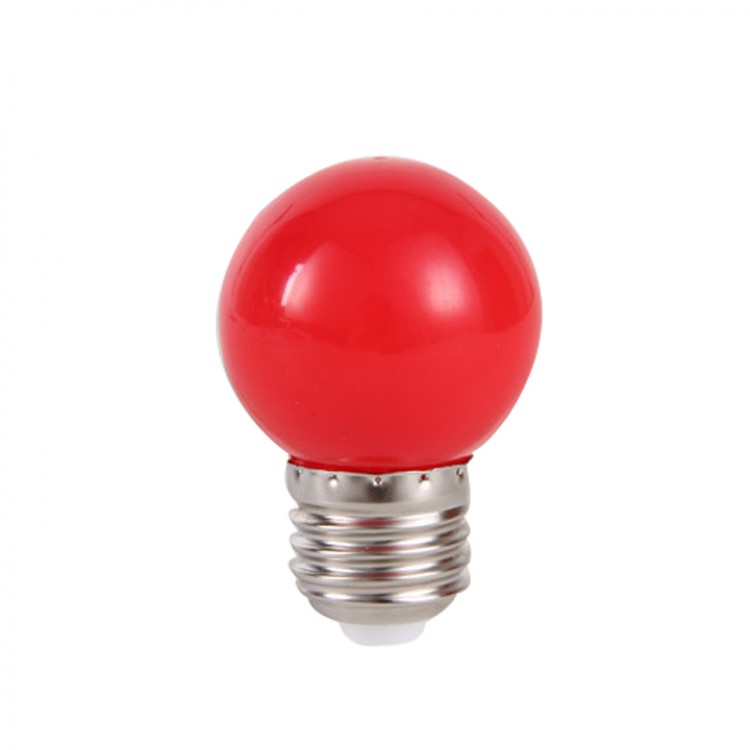 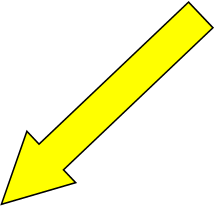 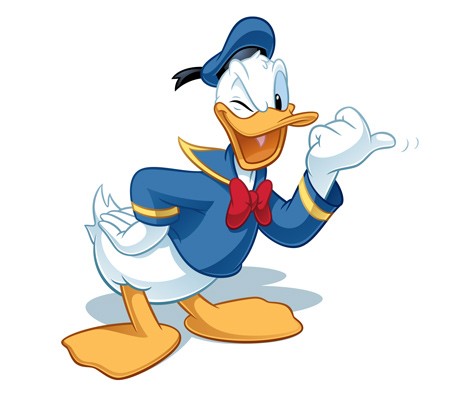 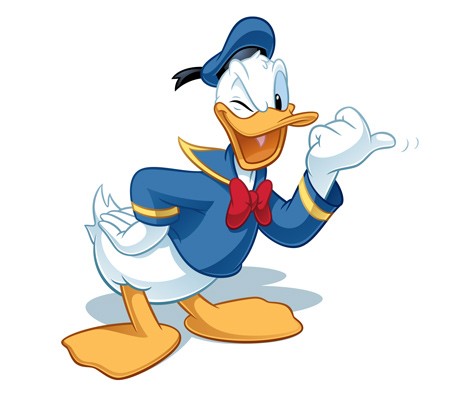 ĐÁP ÁN: VƯỢT ĐÈN ĐỎ
[Speaker Notes: Bạn nhỏ này đang làm gì đây ạ?
Cô gái đang làm gì đây ạ? Còn từ nào khác với từ nhảy qua không ạ?]